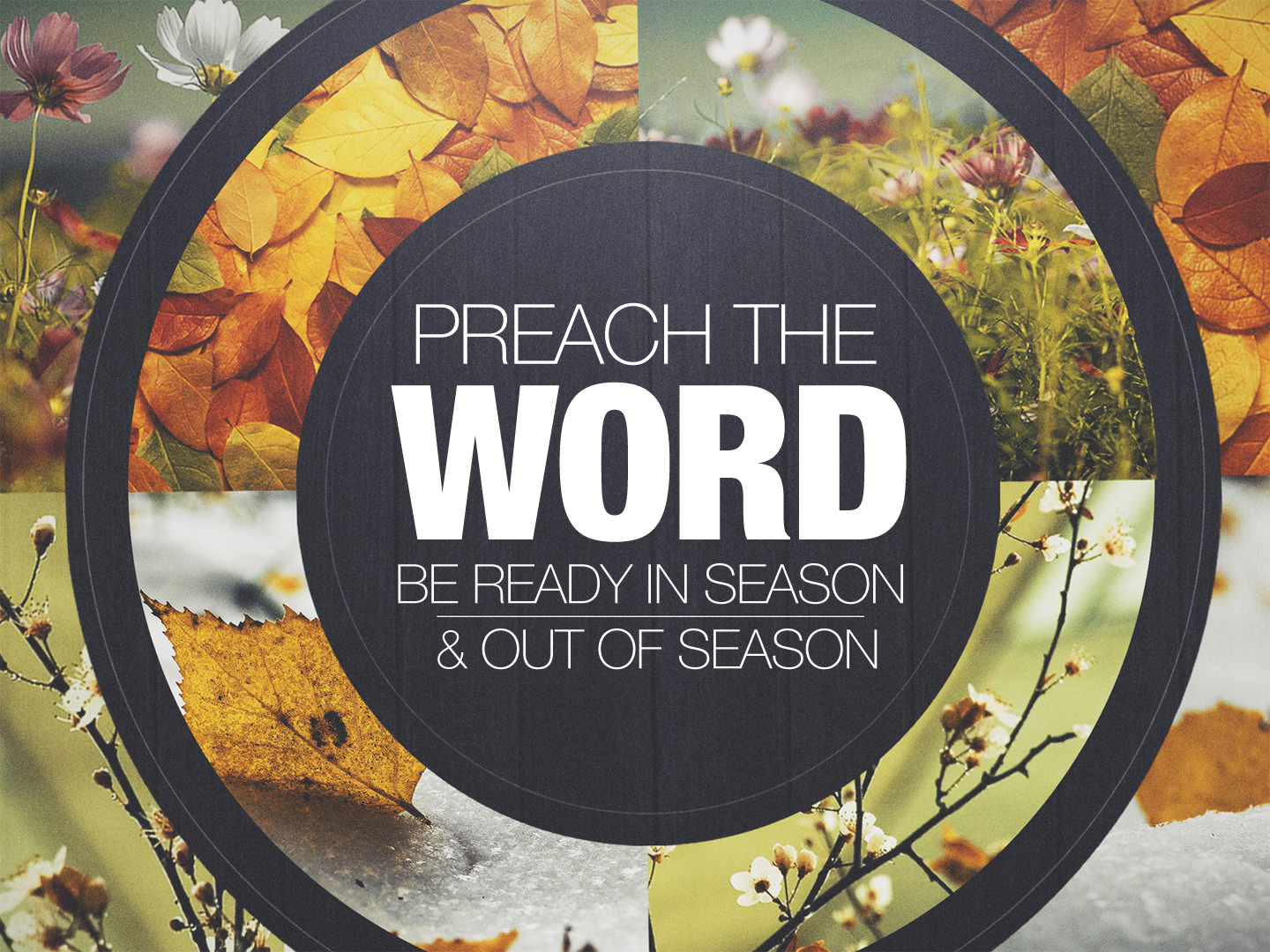 [Speaker Notes: The entire time I’ve been here, I’ve preached lessons to help meet the needs of the congregation, and just because we are going to be moving that isn’t changing.  This morning’s lesson deals with a very real very important need we have coming up.  A new evangelist needs to be hired, and although I will not be here to live with the consequences of the decision PEOPLE  LOVE VERY MUCH WILL – I care too much about your future in the Lord to leave this process up to chance.  We need to look to God’s word Together and consider what He says we should be looking for.

We have to get past our pre-conceived expectations and dig into what God would have this man do.  Young or Old, Married or Single, White or Black.

We need to see what God’s word says about him and his work, and our responsibility in making this decision together as a congregation.]
Examining His Character
Many Different Styles & Personalities, But Many Common Traits
Sees Himself As The Lord’s Bond-Servant
Not Quarrelsome, But Kind To All
Able To Teach
Patient When Wronged
Gentle Corrector
1 Timothy 5:1-2
[Speaker Notes: It may be tempting to focus on personality or style.  It may be tempting to focus on age or family, but in the Bible it is Character that weighs in first. In the book of Acts we have examples of evangelist with the Eloquence and Education of Apollos, the Boldness of Stephen, Travels of a single man like Paul, and the Family of Philip – and each one bring their unique talents to the work.  But no matter what style or personality traits distinguish them, it is their Character that they share in Common.

Paul describes this fundamental character to Timothy in 2 Tim. 2:2-26 and we need to begin there.

SERVANT:  You can call him a servant, a minister, a preacher, an evangelist – but unless he see’s himself in this light the title will make no difference.  We are looking for someone who wants to serve – and not just serve us.  Notice that first and foremost he is the Lord’s Bondservant.  He is about the Lord’s business, and when that calls for him to lend a helping hand to his brothers and sisters – great.  But First and Foremost he is spreading the gospel, he is teaching the weak, he is studying with the lost.  He knows that God sees the way he works.  He knows that whether the brethren ever check in on him or not – He is accountable before God for the effort he puts forth in proclaiming the Word.

NOT QUARRELSOME  -  You can’t have a guy who is looking to stir up a fight.  Certainly we do not back down from our stand for the truth, but it is KINDNESS, not hostility that defines this man’s character.  We need to consider this because there are some people who are only happy in conflict.  Some people are only happy when they are right in the middle of a mess.  An evangelist can’t be this way.  He is happiest when displaying the Kindness of Christ.

ABLE TO TEACH – We’ve got men who can teach – but that doesn’t negate his responsibilities.  He must truly TEACH he must impart greater more accurate understanding to those he studies with.  He must have skill in not just sharing his opinion, but in explaining the TEXT of God’s Word.  He must be able to teach on those topics he is passionate about and those topics that may seem foreign to him.  Jesus was famous for His teaching, and this man should be imitating Jesus teaching methods and priorities.

PATIENT WHEN WRONGED – How do you know if someone is patient when wronged?  You ask them how they have reacted in the past to false accusations, to misunderstandings, to attacks on their character.  This phrase is easy to read and hard to live.  A man who is patient when wronged won’t give up on a Bible study with the Lost just because he is taken advantage of.  A man who is patient when wronged won’t walk out on the Lord’s work when the going gets tough.  A man who is patient when wronged rest in the Lord’s justice and stays focused on what is truly important.  He is humble and wise in his dealings with others.  May God help ALL OF US to do better in this regard!!!!!

Gentle Corrector – First let me emphasize that he is a corrector.  He doesn’t ignore things that he sees out of line.  He doesn’t refrain from]
Examining His Work
Preaches With Pure Motives
Philippians 1:15-17, Galatians 1:9-10
Committed To The Truth
2 Timothy 2:15
Loves The Lost & The Saved
Titus 3:3-8
Puts Substance Over Style
1 Corinthians 2:1-4
[Speaker Notes: Does The Work of An Evangelist - 2 Timothy 4:5 (1, 2, Tim. & Titus)

I would encourage every member to read these three books and make a list of the traits that stand out as important for a gospel preacher to possess.  There is more than we can cover in a single lesson, but I want to at least hit some of the high-points and share a few things off of my list that we all need to consider when looking for a new evangelist.]
Examining His Work
Seeks To Connect With His Audience
1 Corinthians 9:20
Aims To Help The Church Progress
1 Corinthians 3:6, 1 Timothy 1:5
Leads By His Example
Titus 2:7, 1 Timothy 4:12
Equips Others For Greater Service
2 Timothy 2:2
[Speaker Notes: Whether Paul is emphasizing for his audience to be imitators of himself and Christ or he is just teaching the young men the importance of their example, we can hardly overestimate the value of thiis trait.  If people cant see that this guy is  the real deal, then all the theology in the world wont get through.]
Actions To Take
Examine The Fruit He Produces
John 15:5
Consider His References, Reputation, & Fit
Philippians 2:19-22
Gather Feedback From The Congregation
Acts 6:5, 15:22
Compensate His Labor, Not Just His Position
Philippians 4:11, 18
[Speaker Notes: Fruit:  This is why it is important to not just listen to His lesson, but to look at his resume, his outlines, his past work – to really get a feel for the kind of edification he strives to provide.]
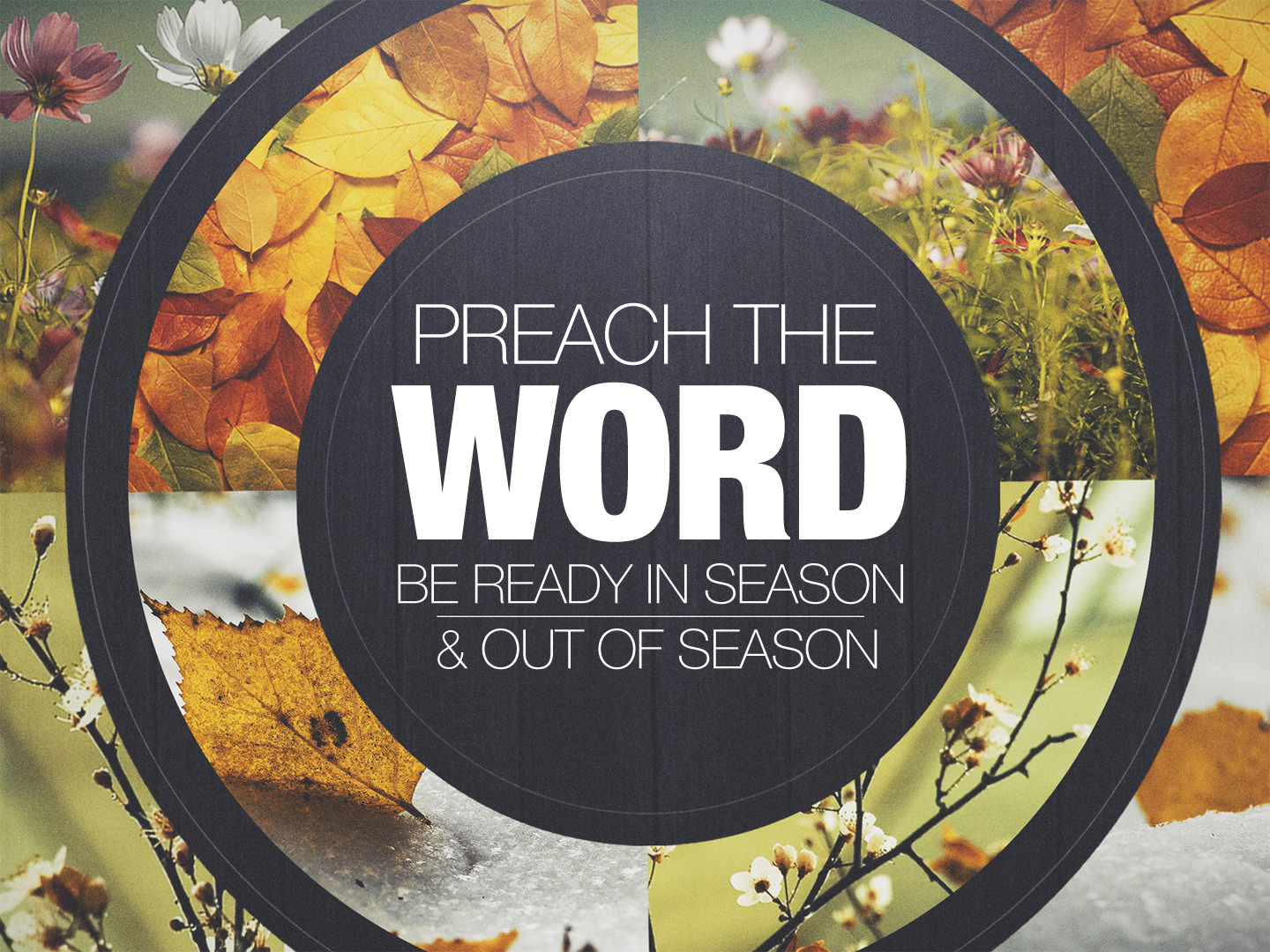